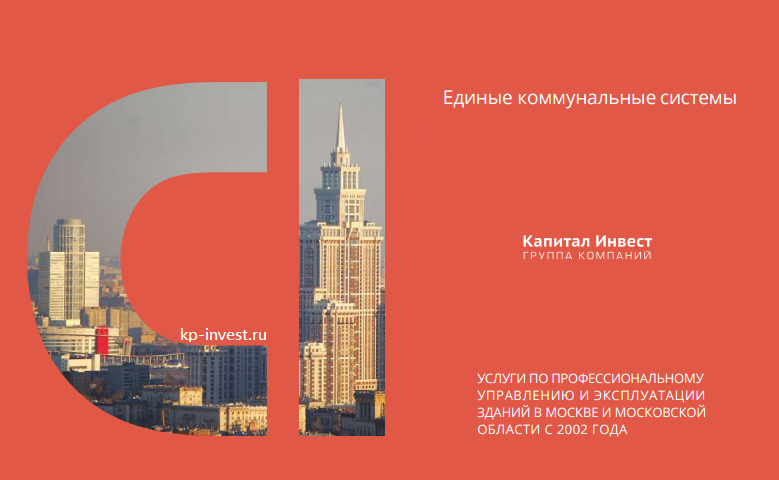 Свыше 340 МКД. 21 объект управления в Москве и МО общей площадью более 2.7 млн кв.м.
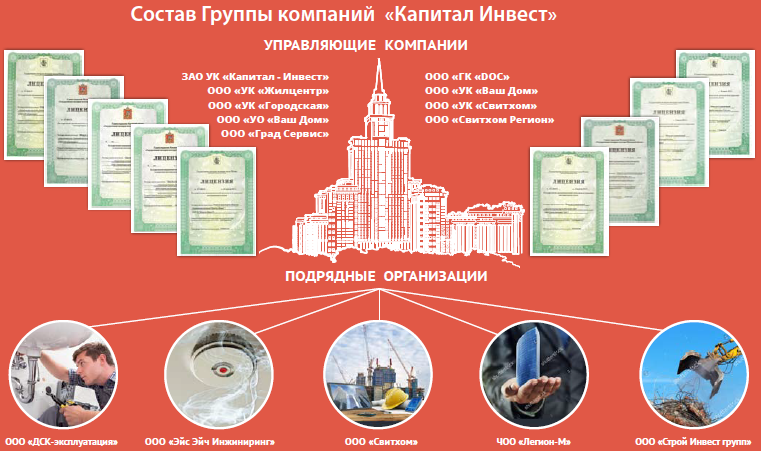 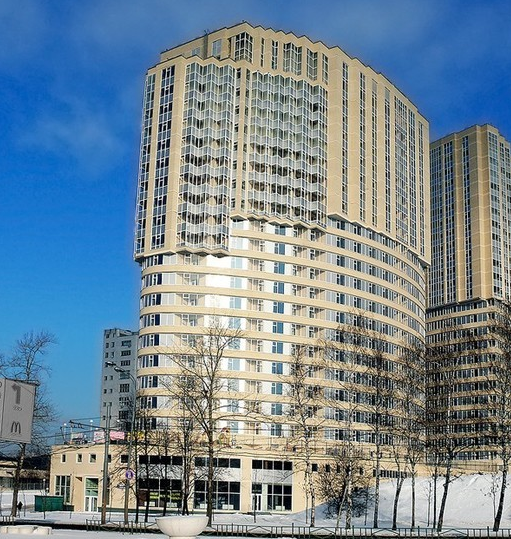 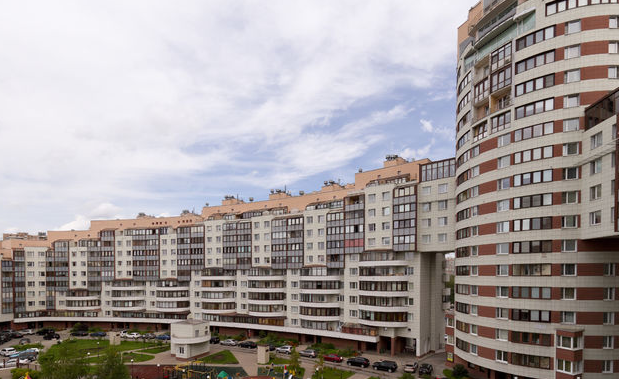 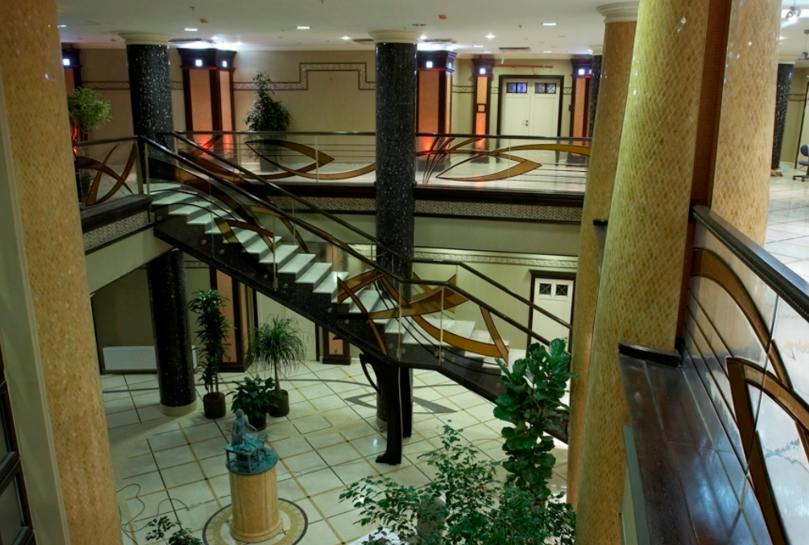 ул. Маршала Жукова д. 59/2
ул. Нахимовский пр-т д. 56
ул. Большая Якиманка д. 22 к. 3
ЖК «Коперник»
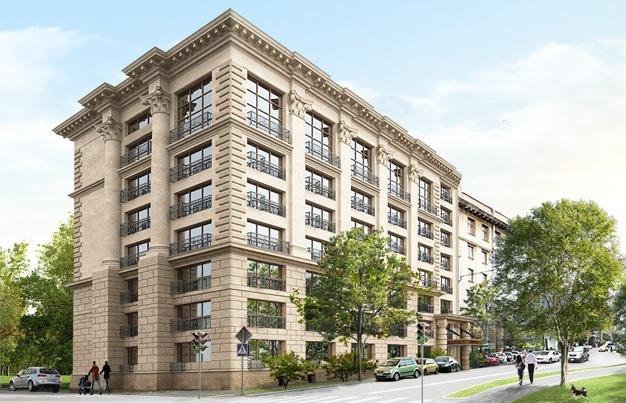 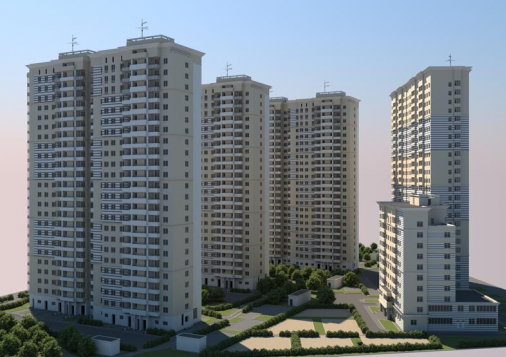 ул. Верхняя Масловка д.20 стр.1
Ул.Адмирала Лазарева, д.63
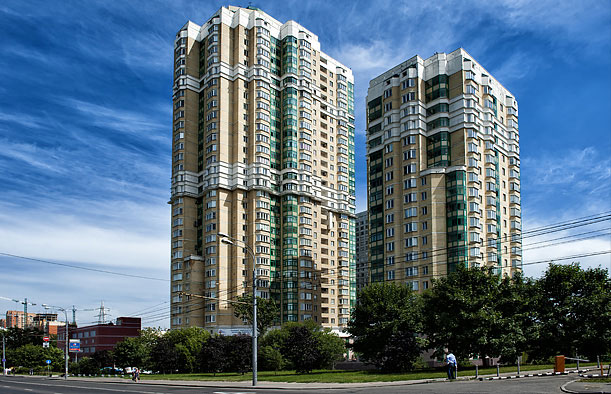 Ул. Проспект Вернадского, д.37, к.1А, к.1Б
Управляем вместе!